Skriptovací jazyky
Funkce
Funkce
Libovolný počet argumentů oddělených čárkou
Každá funkce má návratovou hodnotu – defaultně None
Příkazem def vytváříme odkaz na objekt typu funkce
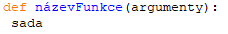 Funkce
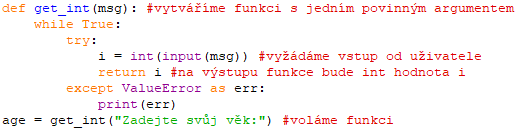 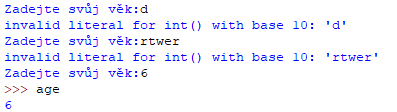 Funkce – defaultní hodnota
Parametry s defaulty pouze na konci seznam parametrů !!!
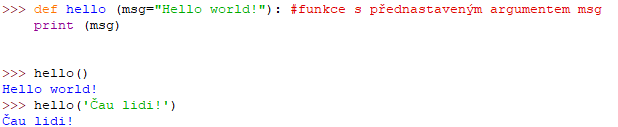 Funkce s neznámým počtem argumentů
objekt typu list (seznam) či tuple (n-tice)
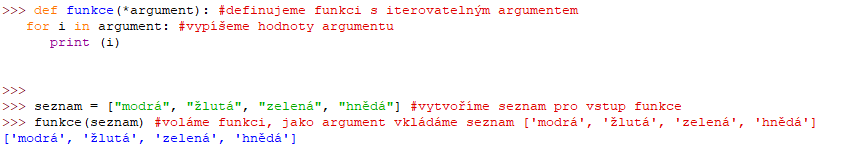